The Arm Cortex-M4 Processor Architecture
Module Syllabus
Arm architectures and processors
What is Arm architecture?
Arm processor families
Arm Cortex-M series
Cortex-M4 processor
Arm processors vs. Arm architectures

Arm Cortex-M4 Processor
Processor overview
Block diagram
Registers
[Speaker Notes: In this module, the Arm architecture will be comprehensively classified among the Arm processor families and will be analysed.  Because Arm is not a chip manufacturer, Arm-based cores are used by numerous companies for their controllers. 

Following an overview of the general Arm architecture, and a brief overview of the processor families, this module will focus on the M4 processor subfamily.  

Note that, because this course provides only an overview, with few examples, it will be necessary for more extensive projects to use the dedicated processor manuals (shown on the last slide of this module), which describe all functions in more detail.]
Arm Architectures and Processors
Arm architecture is a family of RISC-based processor architectures
Well known for its power efficiency
Widely used in mobile devices, e.g. smartphones and tablets
Designed and licensed by Arm to a wide ecosystem of partners

Arm
The company that designs Arm-based processors
Arm does not manufacture, but it licenses designs to semiconductor partners who add their own intellectual property (IP) on top of Arm’s OP, which they then fabricate and sell to customers
Arm also offers IP other than processors, such as physical IPs, interconnect IPs, graphics cores and development tools
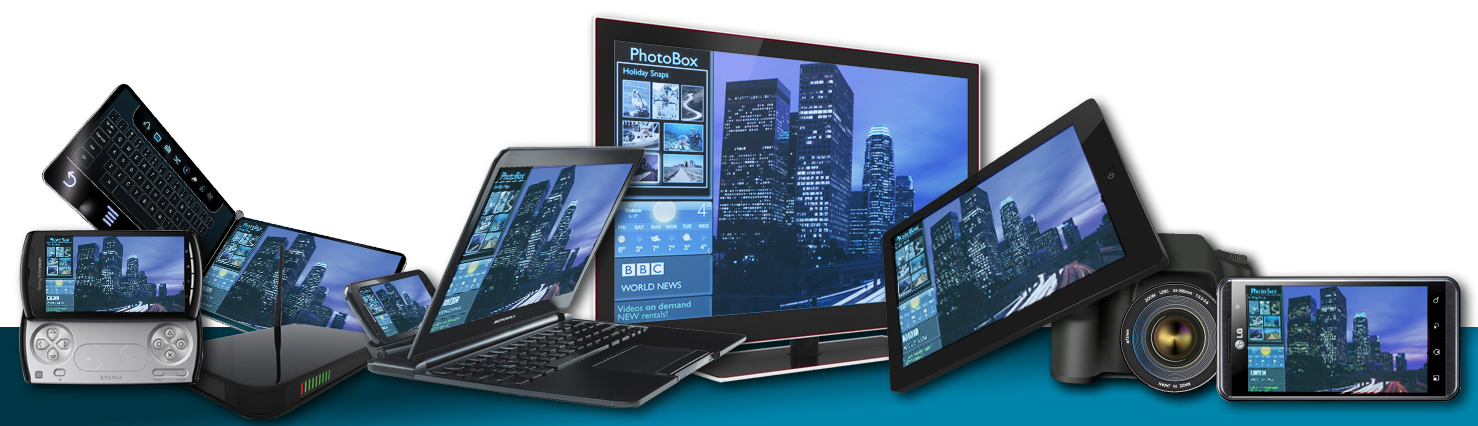 [Speaker Notes: Although Arm processors are widely used in industry, Arm itself does not produce any controllers.  Instead, Arm designs the processor cores of controllers in its hardware libraries and licenses them to producers. The producers combine this IP with their own or other third-party IP, to create a complete product. A wide ecosystem of development tools and manuals are provided.]
Arm Processor Families
Cortex-A
Cortex-A55
Cortex-A57
Cortex-A65
Cortex-A65AE
Cortex-A72
Cortex-A73
Cortex-A75
Cortex-A76
Cortex-A75AE
Cortex-A77
Cortex-A5
Cortex-A7
Cortex-A8
Cortex-A9
Cortex-A15
Cortex-A17
Cortex-A32
Cortex-A34
Cortex-A35
Cortex-A53
Cortex-A series (Application)
High performance processors capable of full operating system (OS) support
Applications include smartphones, digital TV, smart books

Cortex-R series (Real-time)
High performance and reliability for real-time applications
Applications include automotive braking systems, powertrains

Cortex-M series (Microcontroller)
Cost sensitive solutions for deterministic microcontroller applications
Applications include microcontrollers, smart sensors
SecurCore series for high security applications

Earlier classic processors including Arm7, Arm9, Arm11 families
Cortex-R4
Cortex-R5
Cortex-R7
Cortex-R8
Cortex-R52
Cortex-M0
Cortex-M0+
Cortex-M1
Cortex-M3
Cortex-M4
Cortex-M7
Cortex-M23
Cortex-M33
Cortex-m35P
Cortex-R
Cortex-M
SC000 Processor
SC300 Processor
SecurCore
Arm7
Arm9
Arm11
Classic
[Speaker Notes: Arm’s processor families range from the A-series, which is optimized for rich operating systems; the R-series, which is optimized for hard real-time applications and high performance; the M-series, which is optimized for discrete processing and microcontroller; and the SecurCore, which is optimized for security applications. 

Arm Cortex-A processors are at the heart of the most powerful and compelling technology products. They are deployed in mobile devices, networking infrastructure, home and consumer devices, automotive in-vehicle infotainment and driver automation systems, and embedded designs.

Arm Cortex-R real-time processors offer high-performance computing solutions for embedded systems where reliability, high availability, fault tolerance and/or deterministic real-time responses are needed. Cortex-R processors are used in products that must always meet exacting performance requirements and timing deadlines.

The Arm Cortex-M processor family is a range of scalable, energy efficient, and easy to use processors that meet the needs of tomorrow’s smart and connected embedded applications.

The Arm SecurCore processor family provides powerful 32-bit secure solutions, based upon industry-leading Arm architecture. By enhancing highly successful Arm processors with security features, SecurCore gives smart card and secure IC developers easy access to the benefits of Arm 32-bit technology such as small die size, energy efficiency, low cost, excellent code density and outstanding performance.

Arm Classic processors include the Arm11, Arm9 and Arm7 processor families. These processors are still widely licensed around the globe, providing cost-effective solutions for many of today's applications.]
How to Design an Arm-based SoC
Select a set of IP cores from Arm and/or other third-party IP vendors
Integrate IP cores into a single-chip design
Give design to semiconductor foundries for chip fabrication
IP libraries
SoC
Cortex-A9
Cortex-R5
Cortex-M4
ROM
Arm
processor
RAM
Arm7
Arm9
Arm11
System bus
DRAM ctrl
FLASH ctrl
SRAM ctrl
Peripherals
AXI bus
AHB bus
APB bus
Arm-based
SoC
External Interface
GPIO
I/O blocks
Timer
Licensable IPs
SoC Design
Chip Manufacture
[Speaker Notes: An Arm-based SoC is designed by selecting elements from Arm IP libraries and/or other third-party IP vendors. Different components such as core, RAM, ROM, peripherals, etc. are selected from ‘licensable IP’. These IP components are combined with company-owned or additional third-party IP to create a system-on-a-chip (SoC).  Finally, this ‘virtual’ know-how is brought to silicon in a semiconductor foundry for Arm-based SoC fabrication.]
Arm Cortex-M Series
Cortex-M0
Cortex-M0+
Cortex-M1
Cortex-M3
Cortex-M4
Cortex-M7
Cortex-M23
Cortex-M33
Cortex-m35P
Cortex-M
Energy-efficiency
Low energy cost, long battery life

Smaller code
Lower silicon costs

Ease of use
Faster software development and reuse

Embedded applications
Smart metering, human interface devices, automotive and industrial control systems, white goods, consumer products and medical instrumentation
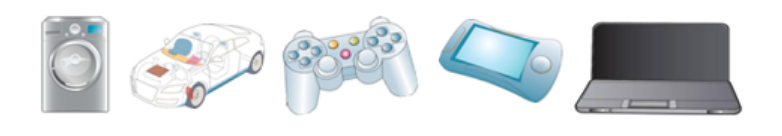 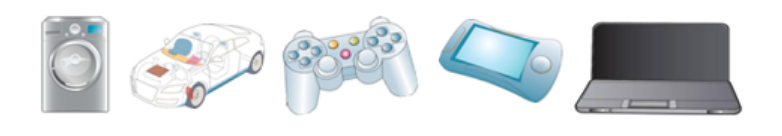 [Speaker Notes: This course is about M-series-processors, optimized for low energy consumption and small codes, requiring less physical space and silicon for lower cost. These cores are optimized for mobile applications with independent power supply.

Arm offers Cortex-M0 and Cortex M0+ for applications requiring minimal cost, power and area, while Cortex-M3, Cortex-M4 and Cortex-M7 are designed for applications requiring higher performance. Arm Cortex-M4 and Cortex-M7 integrate Digital Signal Processing (DSP) and accelerated floating point processing capability for fast and power-efficient algorithm processing of digital signal control applications.]
Armv8-M
Armv6-M Architecture
Armv7-A
Armv7-R
Armv7-M
Armv8-A
Armv8-R
Arm Processors vs. Arm Architectures
Arm architecture
Describes the details of instruction set, programmer’s model, exception model, and memory map
Documented in the ‘Architecture Reference Manual’

Arm processor
Developed using one of the Arm architectures
More implementation details, such as timing information
Documented in processor’s ‘Technical Reference Manual’
E.g. Arm1136
E.g. Cortex-A53,
Cortex-A57
E.g. Cortex-A9
E.g. Cortex-M0, M1
E.g. Cortex-R4
E.g. Arm7TDMI
E.g. Arm9926EJ-S
E.g. Cortex-M4
[Speaker Notes: While programming Arm systems, a distinction needs to be made between the Arm architecture and an Arm processor.  Arm architecture describes the details related to programming, including data types, instructions, registers, memory architecture etc. Companies that are licensing Arm architecture use their own CPU design.

Arm architecture forms the basis for every Arm processor. Over time, Arm architecture has evolved to include architectural features that meet the growing demand for new functionality, integrated security features, high performance and the needs of new and emerging markets.

There are currently three Armv8 profiles:

the Armv8-A architecture profile for high performance markets, such as mobile and enterprise
the Armv8-R architecture profile for embedded applications in automotive and industrial control
the Armv8-M architecture profile for embedded and IoT applications

The Arm architecture supports a very broad range of performance points, leading to very small implementations of Arm processors, and very efficient implementations of advanced designs using state-of-the-art micro-architecture techniques.]
Arm Cortex-M Series Family
[Speaker Notes: This table provides a good overview of the features of each single core in the M series family.

Note that the Cortex M0 and M0+ are optimized for simple sensing and controlling, whereas the M3, M4, and M7 are optimized for data intense operations with Harvard architecture, dedicated (fast) hardware multipliers, math-packages, and extensions for digital signal processors(M4 and M7 only).

Thumb stands for variable length execution sets with a length of 16 or 32 bit.]
Cortex-M4 Processor Overview
Cortex-M4 processor
Introduced in 2010
Designed with a large variety of highly efficient signal processing features
Features extended single-cycle multiply accumulate instructions, optimized SIMD arithmetic, saturating arithmetic, and an optional floating-point unit

High performance efficiency
1.25 DMIPS/MHz (Dhrystone million instructions per second/MHz) at the order of µWatts/MHz

Low power consumption
Longer battery life – especially critical in mobile products

Enhanced determinism
The critical tasks and interrupt routines can be served quickly in a known number of cycles
[Speaker Notes: The Arm Cortex-M4 processor is a high-performance embedded processor with DSP instructions, developed to address digital signal control markets that demand an efficient, easy-to-use blend of control and signal processing capabilities. The processor is highly configurable, facilitating a wide range of implementations from those requiring floating point operations, memory protection, and powerful trace technology, to cost sensitive devices requiring minimal area.]
Cortex-M4 Processor Features
32-Bit reduced instruction set computing (RISC) processor

Harvard architecture
Separated data bus and instruction bus

Instruction set
Includes the entire Thumb-1 (16-bit) and Thumb-2 (16/32-bit) instruction sets

3-stage + branch speculation pipeline

Supported interrupts
Non-maskable interrupt (NMI) + 1 to 240 physical interrupts
8 to 256 interrupt priority levels
[Speaker Notes: The Cortex-M4 processor is built on a high-performance processor core, with a 3-stage pipeline Harvard architecture, making it ideal for demanding embedded applications. The processor delivers exceptional power efficiency through an efficient instruction set and extensively optimized design, providing high-end processing hardware, including optional IEEE754-compliant single-precision floating-point computation, a range of single-cycle and SIMD multiplication and multiply-with-accumulate capabilities, saturating arithmetic, and dedicated hardware division.

To facilitate the design of cost-sensitive devices, the Cortex-M4 processor implements tightly-coupled system components that reduce processor area while significantly improving interrupt handling and system debug capabilities. The Cortex-M4 processor implements a version of the Thumb® instruction set based on Thumb-2 technology, ensuring high code density and reduced program memory requirements. The Cortex-M4 instruction set provides the exceptional performance expected of a modern 32-bit architecture, with the high code density of 8-bit and 16-bit microcontrollers.]
Cortex-M4 Processor Features
Supports sleep modes
Up to 240 wake-up interrupts
Integrated wait for interrupt (WFI) and wait for event (WFE) instructions and sleep on exit capability
Sleep and deep sleep signals
Optional retention mode with arm power management kit

Enhanced instructions
Hardware divide (2-12 cycles)
Single-cycle 16, 32-bit MAC, single-cycle dual 16-bit MAC
8, 16-bit SIMD arithmetic
[Speaker Notes: Cortex-M4 supports up to 240 wake-up interrupts, and it offers integrated WFI and WFE instructions and sleep on exit capabilities. The Cortex-M4 processor sleep modes reduce power consumption. The modes can be “sleep mode,” stopping the processor clock, or “deep sleep mode,” stopping the system clock and switching off the PLL and flash memory.

Enhanced instructions are considered as DSP extensions.]
Cortex-M4 Processor Features
Debug
Optional JTAG & serial-wire debug (SWD) ports
Up to eight breakpoints and four watchpoints

Memory protection unit (MPU)
Optional eight-region MPU with sub regions and background regions
[Speaker Notes: The Cortex-M4 processor can implement a complete hardware debug solution. This provides high system visibility of the processor and memory through either a traditional JTAG port or a two-pin SWD port that is ideal for microcontrollers and other small package devices.

The MPU improves system reliability by defining the memory attributes for different memory regions. It provides up to eight different regions, and an optional predefined background region.]
Cortex-M4 Processor Features
The Cortex-M4 processor is designed to meet the challenges of low dynamic power constraints while retaining a light footprint
180ULL ultra low power process: 151 µW/MHz
90LP low power process: 32.82 µW/MHz
40LP low power process: 12.26 µW/MHz
Optional component
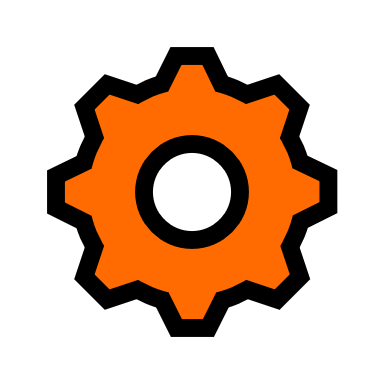 Cortex-M4 Block Diagram
Cortex-M4 Processor
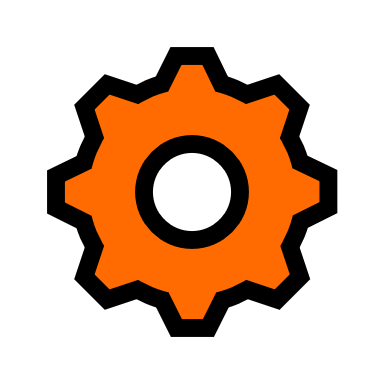 Interrupts and power control
Nested Vectored Interrupt Controller (NVIC)
Cortex-M4 Core
Embedded Trace Macrocell
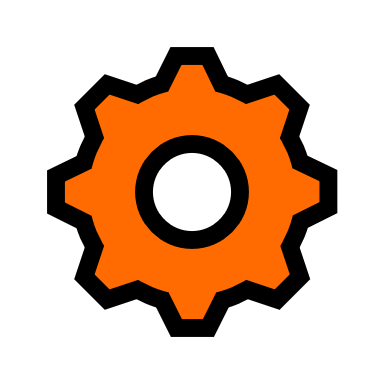 Floating Point Unit (FPU)
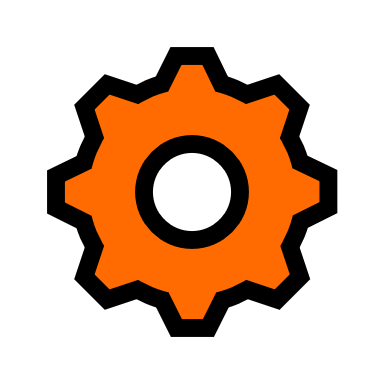 Wake-up Interrupt Controller (WIC)
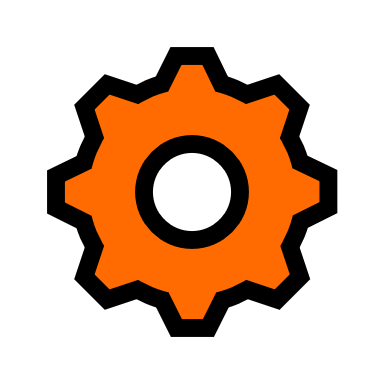 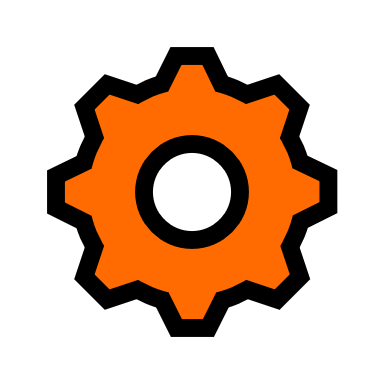 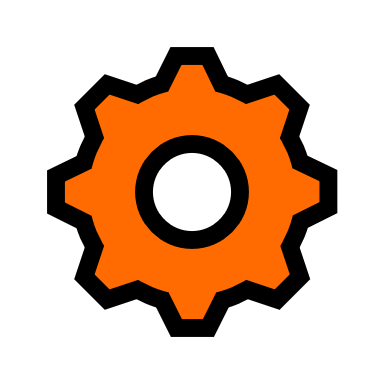 Data Watchpoint
Memory Protection Unit (MPU)
Flash
Patch
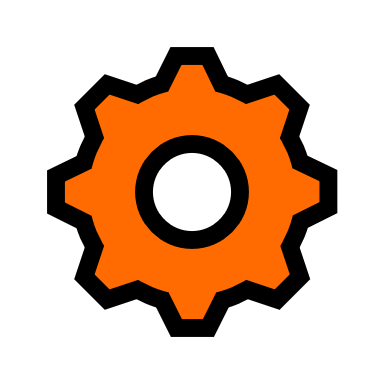 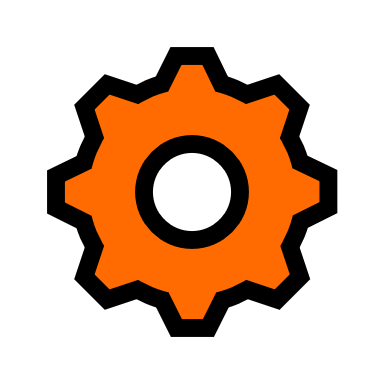 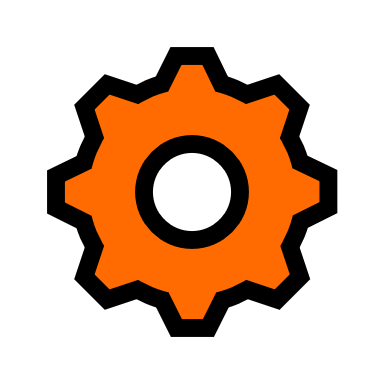 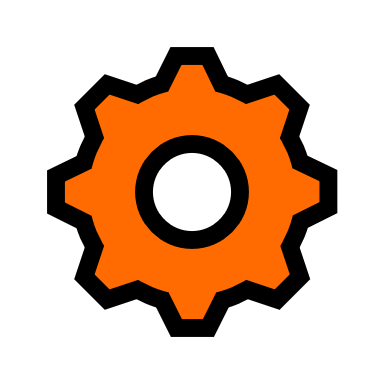 Serial-Wire or JTAG Debug Port
Instrumentation Trace Macrocell
Trace Port Interface Unit
AHB Access Port
Bus 
Matrix
Trace Port Interface
Serial-wire or JTAG Debug Interface
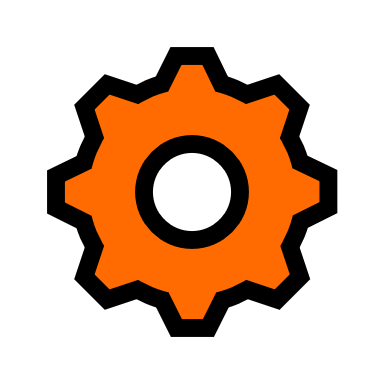 CoreSight ROM table
System AHB-Lite system interface
DCode AHB-Lite data interface
PPB APB debug system interface
ICode AHB-Lite insruction interface
[Speaker Notes: The Cortex-M4 processor features a low gate count processor core, with low latency interrupt processing that has a subset of the Thumb instruction set. 

The Cortex-M4 optionally offers an FPU. It also provides a Nested Vectored Interrupt Controller (NVIC) closely integrated with the processor core to achieve low latency interrupt processing with an optional Wake-up Interrupt Controller (WIC) feature, providing ultra-low power sleep mode support. Cortex-M4 can optionally provide an MPU for memory protection. The Bus interface comprises three Advanced High-performance Bus-Lite (AHB-Lite) interfaces and a Private Peripheral Bus (PPB).

The low-cost debug solution features debug access to all memory and registers in the system, SWD port or serial wire JTAG debug port (SWJ-DP) debug access, or both. Optionally, Cortex-M4 offers a Flash Patch and Breakpoint (FPB) unit for implementing breakpoints and code patches, Data Watchpoint and Trace (DWT) unit for implementing watchpoints, data tracing, and system profiling, Instrumentation Trace Macrocell (ITM) for support of printf style debugging, Trace Port Interface Unit (TPIU) for bridging to a Trace Port Analyzer (TPA), and Embedded Trace Macrocell (ETM) for instruction trace.]
Cortex-M4 Block Diagram
Processor core
Contains internal registers, the ALU, data path, and some control logic
Registers include 16x 32-bit registers for both general and special use

Processor pipeline stages
Three-stage pipeline: fetch, decode, and execution
Some instructions may take multiple cycles to execute, in which case the pipeline will be stalled
Speculatively prefetches instructions from branch target addresses
Up to two instructions can be fetched in one transfer (16-bit instructions)
Instruction 1
Fetch
Decode
Execute
Instruction 2
Fetch
Decode
Execute
Instruction 3
Decode
Execute
Fetch
Instruction 4
Fetch
Decode
Execute
Time
[Speaker Notes: The Cortex-M4 processor is a three-stage pipeline (fetch, decode, execute) core with branch speculation, sixteen 32-bit registers and up to two fetched instructions per transfer. 
Due to the instruction buffer in the Cortex-M4, the pipeline operations are different from traditional RISC processors. Consequently, up to two instructions can be fetched in one cycle because most instructions are 16-bit, and an instruction can be fetched several cycles ahead of the decode and execution stages.]
Cortex-M4 Block Diagram
Nested vectored interrupt controller (NVIC)
Up to 240 interrupt request signals and an NMI
Automatically handles nested interrupts, such as comparing priorities between interrupt requests and the current priority level

Wake-up interrupt controller (WIC)
For low-power applications, the microcontroller can enter sleep mode by shutting down most of the components
When an interrupt request is detected, the WIC can inform the power management unit to power up the system

Memory protection unit (MPU)
Used to protect memory content, e.g., make some memory regions read-only or preventing user applications from accessing privileged application data
[Speaker Notes: The NVIC supports up to 240 interrupts, each with up to 256 levels of priority that can be changed dynamically. The processor and NVIC can be put into a very low-power sleep mode, leaving the Wake-Up Controller (WIC) to identify and prioritize interrupts. Furthermore, the processor supports both level and pulse interrupts.

The MPU is an optional component for memory protection. The processor supports the standard ARMv7 Protected Memory System Architecture model. MPU mismatches and permission violations invoke the programmable-priority MemManage fault handler. MPU can be used to enforce privilege rules, separate processes or enforce access rules.]
Cortex-M4 Block Diagram
Bus interconnect
Allows data transfer to take place on different buses simultaneously 
Provides data transfer management, e.g. write buffer, bit-oriented operations (bit-band)
May include bus bridges (e.g. AHB-to-APB bus bridge) to connect different buses into a network using a single global memory space
Includes the internal bus system, the data path in the processor core, and the AHB LITE interface unit

Debug subsystem
Handles debug control, program breakpoints, and data watchpoints
When a debug event occurs, it can put the processor core in a halted state, so developers can analyse the status of the processor, such as register values and flags, at that point
[Speaker Notes: The Cortex-M4 processor contains three external Advanced High-performance Bus (AHB)-Lite bus interfaces and one Advanced Peripheral Bus (APB) interface. 

AHB is a subset of the full AMBA AHB protocol specification. It provides all of the basic functions required by the majority of AMBA AHB subordinate and manager designs, particularly when used with a multi-layer AMBA interconnect.

APB is designed for use with ancillary or general-purpose peripherals such as timers, interrupt controllers, UARTs, and I/O ports. Connection to the main system bus is through a system-to-peripheral bus bridge that helps to reduce system power consumption.

The processor implementation determines the debug configuration, including whether the debug is implemented. Basic debug functionality includes processor halt, single-step, processor core register access, Vector Catch, unlimited software breakpoints, and full system memory access.]
Arm Cortex-M4 Processor Registers
Processor registers
The internal registers are used to store and process temporary data within the processor core
All registers are inside the processor core, so they can be accessed quickly
Load-store architecture
To process memory data, they have to first be loaded from memory to registers, processed inside the processor core using register data only, and then written back to memory if needed

Cortex-M4 registers
Register bank
16x 32-bit registers (thirteen are used for general-purpose)
Special registers
[Speaker Notes: The processor has 32-bit registers that includes 13 general-purpose registers and several special-purpose registers. It has 13 general-purpose registers (R0-R12), a stack pointer (SP) R13, a link register (LR) R14, a program counter (PC) R15, and special-purpose program status registers (xPSR).]
Cortex-M4 Registers
Register bank
R0
R1
R2
R3
Low
Registers
R4
R5
General purpose
 register
R6
R7
R8
R9
High
Registers
R10
R11
R12
MSP
Main SP
SP
R13(banked)
LR
PSP
R14
Process SP
PC
R15
Special registers
Program Status Registers (PSR)
x PSR
APSR
EPSR
IPSR
Application
PSR
Execution
PSR
Interrupt
PSR
PRIMASK
Interrupt mask register
FAULTMASK
BASEPRI
Stack definition
CONTROL
Cortex-M4 Registers
R0-R12: general purpose registers

Low registers (R0-R7) can be accessed by any instruction

High registers (R8-R12) sometimes cannot be accessed e.g. by some Thumb (16-bit) instructions

R13: Stack Pointer (SP)

Records the current address of the stack

Used for saving the context of a program while switching between tasks

Cortex-M4 has two SPs: Main SP, used in applications that require privileged access e.g. OS kernel and process SP, used in base-level application code (when not running an exception handler)
Data
Data
PUSH
POP
Low
Stack
Address
SP
High
Heap
PC
Code
[Speaker Notes: The general-purpose registers R0-R12 have no special architecturally-defined uses. Most instructions that can specify a general-purpose register can specify R0-R12.

Low registers:
Registers R0-R7 are accessible by all instructions that specify a general-purpose register.
High registers:
Registers R8-R12 are accessible by all 32-bit instructions that specify a general-purpose register. Registers R8-R12 are not accessible by most 16-bit instructions.

Registers R13, R14, and R15 have the following special functions:
Stack Pointer (SP): Register R13 is used as the SP. Because the SP ignores writes to bits [1:0], it is auto-aligned to a word, four-byte boundary.
Handler mode always uses SP_main, but you can configure Thread mode to use either SP_main or SP_process.]
Cortex-M4 Registers
Program Counter (PC)

Records the address of the current instruction code

Automatically incremented by four at each operation (for 32-bit instruction code), except branching operations

A branching operation, such as function calls, will change the PC to a specific address, while saving the current PC to the LR
Data
Data
PUSH
POP
Low
Stack
Address
SP
High
Heap
PC
Code
[Speaker Notes: Program Counter (PC): 
Register R15 is the PC. PC holds the address of the current instruction that is fetched.  Bit [0] is always 0, so instructions are always aligned to word or halfword boundaries.]
Cortex-M4 Registers
R14: Link Register (LR)
The LR is used to store the return address of a subroutine or a function call
The PC will load the value from the LR after a function is finished
Current PC
Current LR
PC
LR
1. Save current
PC to LR
Main
Program
code
Main
Program
code
Load PC with the address in LR to return to the main program
LR
Code region
Code region
2. Load PC with the starting address of the subroutine
subroutine
subroutine
Current PC
PC
Return from subroutine to main program
Call a subroutine
[Speaker Notes: The Link Register (LR - R14) is the subroutine LR. The LR receives the return address from PC when a branch and link (BL) or branch and link with exchange (BLX) instruction is executed. The LR is also used for exception return. At all other times, you can treat R14 as a general-purpose register.]
Cortex-M4 Registers
xPSR, combined program status register (PSR)
Provides information about program execution and ALU flags
Application PSR (APSR)
Interrupt PSR (IPSR)
Execution PSR (EPSR)
APSR
Reserved
N
Z
C
V
Q
IPSR
Reserved
ISR number
EPSR
ICI/IT
T
ICI/IT
Reserved
xPSR
ISR number
ICI/IT
T
N
Z
C
V
Q
Reserved
ICI/IT
bit31
bit24
bit16
bit8
bit0
[Speaker Notes: The PSR combines the application PSR (APSR), interrupt PSR (IPSR), and the execution PSR (EPSR).
These registers are mutually exclusive bitfields in the 32-bit PSR register.]
Cortex-M4 Registers
APSR
N: negative flag: set to one if the result from the ALU is negative
Z: zero flag: set to one if the result from the ALU is zero
C: carry flag: set to one if an unsigned overflow occurs
V: overflow flag: set to one if a signed overflow occurs
Q: stick saturation flag: set to one if saturation has occurred in saturating arithmetic instructions, or overflow has occurred in certain multiply instructions

IPSR
Interrupt service routine (ISR) number: current executing ISR number

EPSR
T: Thumb state: always one since Cortex-M4 only supports the Thumb state
IC/IT: Interrupt-continuable instruction (ICI) bit, IF-THEN instruction status bit
[Speaker Notes: The APSR contains the current state of the condition flags from previous instruction executions, whereas IPSR contains the exception type number of the current ISR. 
The EPSR contains the Thumb state bit, and the execution state bits for either the If-Then (IT) instruction or the interruptible-continuable instruction (ICI) field for an interrupted load multiple or store multiple instruction.]
Cortex-M4 Registers
Exception mask registers
1-bit PRIMASK
If set to one, will block all interrupts apart from NMI and the hard fault exception
1-bit FAULTMASK
If set to one, will block all the interrupts apart from NMI
1-bit BASEPRI
If set to one, will block all interrupts of the same or lower level (only allowing for interrupts with higher priorities)

CONTROL: special register
1-bit stack definition
Set to one to use the PSP
Clear to zero to use the MSP
[Speaker Notes: The exception mask registers disable the handling of exceptions by the processor. Disable exceptions where they might impact on timing critical tasks.

The CONTROL register controls the stack used and the privilege level for software execution when the processor is in Thread mode and, if implemented, indicates whether the FPU state is active.]
Cortex-M4 Registers
PRIMASK
PRIMASK
Reserved
FAULTMASK
FAULTMASK
Reserved
BASEPRI
BASEPRI
Reserved
CONTROL
Reserved
Bit-31
Bit-24
Bit-16
Bit-8
Stack definition
Resources
Cortex-M4 Technical Reference Manual: https://developer.arm.com/docs/100166/0001

Cortex-M4 Devices Generic User Guide: https://developer.arm.com/docs/dui0553/b